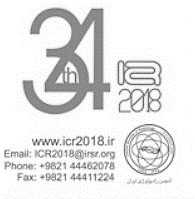 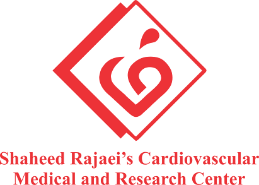 Myocardial Edema Imaging: Form TIRM to Myocardial T2-Mapping
Ali Nahardani
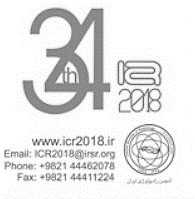 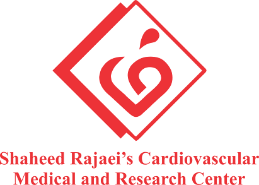 Introduction
Conventional Approaches
Pulse sequences
Pros & Cons
Quantification Methods
Clinical Examples

T2-Mapping
Pulse Sequences
Tips & Tricks
Quantification Methods
Clinical Examples
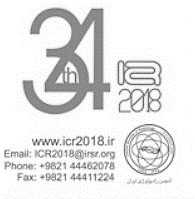 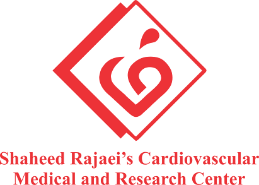 Triple Inversion Recovery
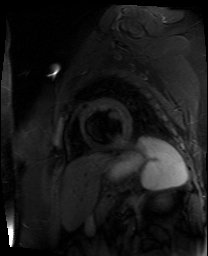 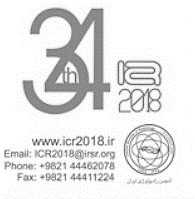 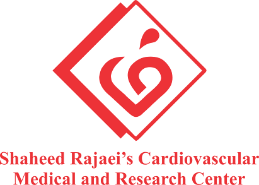 Is There Any Alternative Approach?
Chemical Shift Selective + TSE
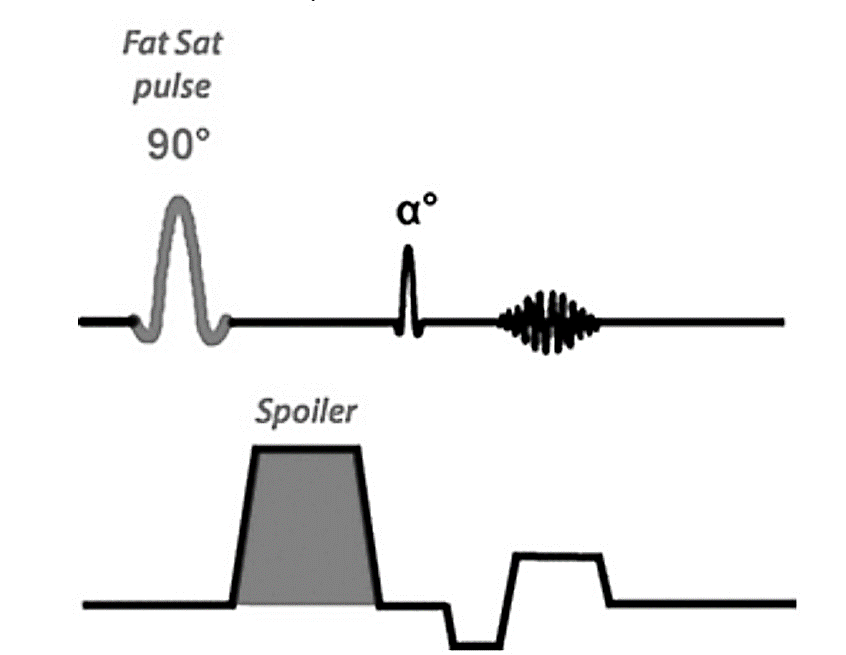 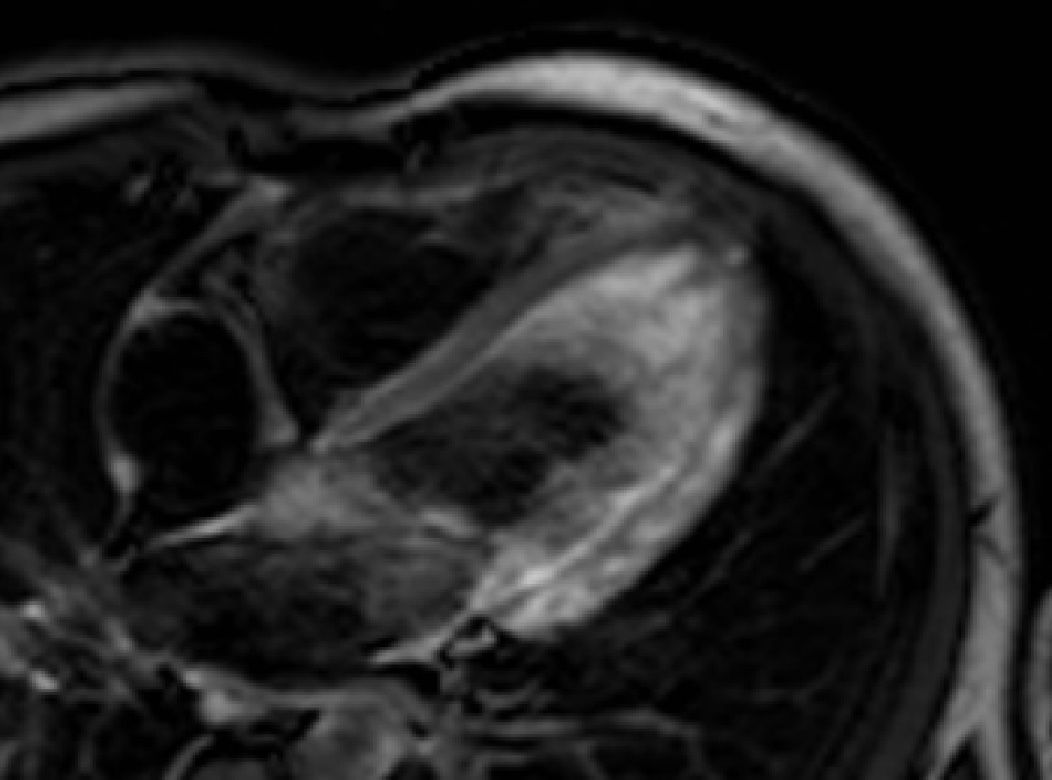 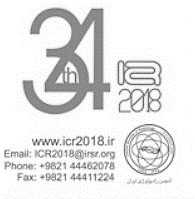 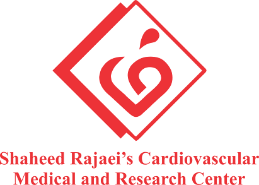 Is There Any Alternative Approach?
Adiabatic Spectral Attenuated Inversion Recovery + TSE
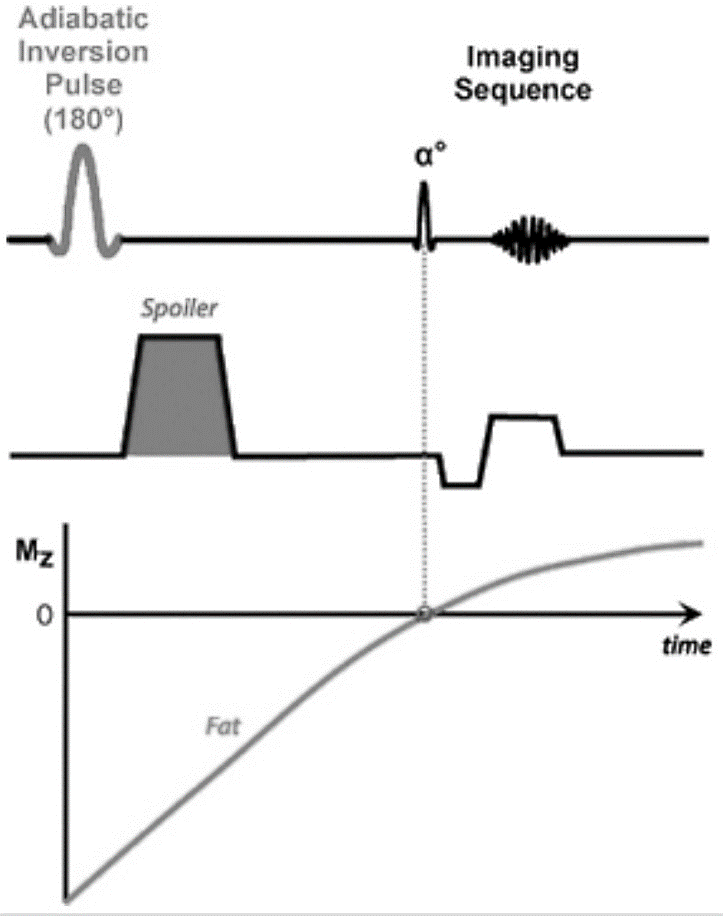 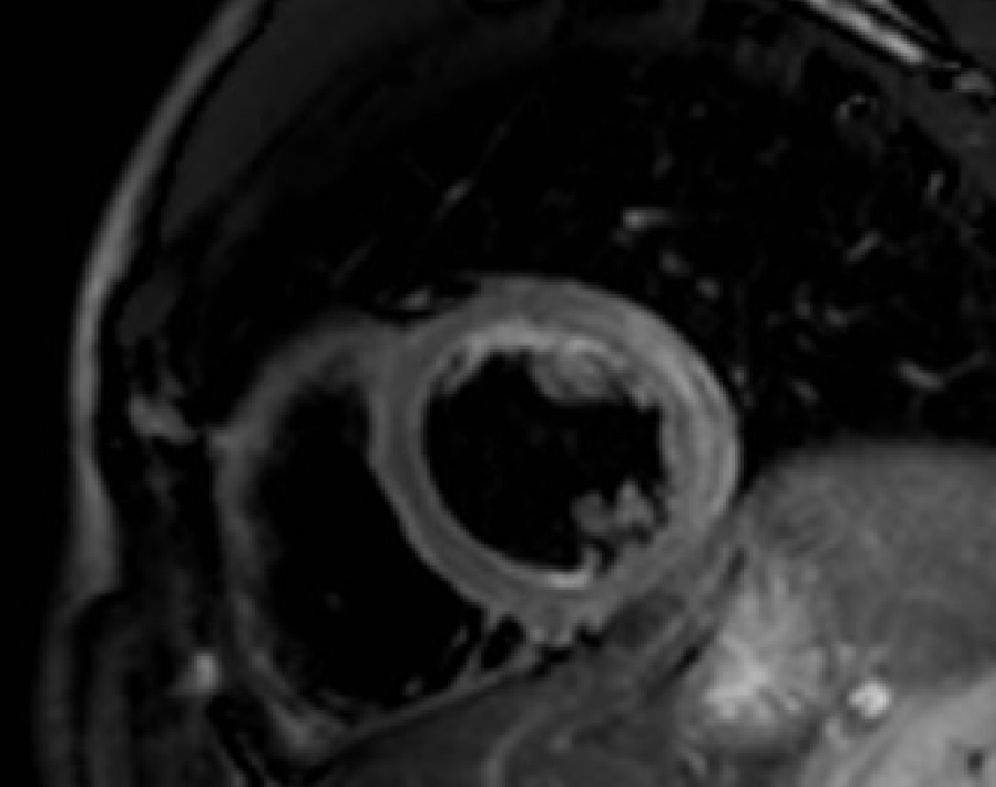 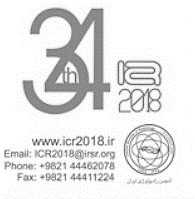 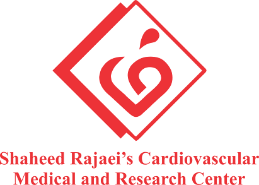 Pros & Cons
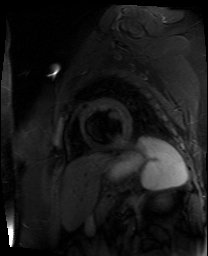 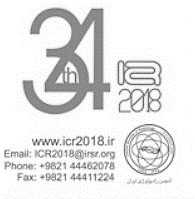 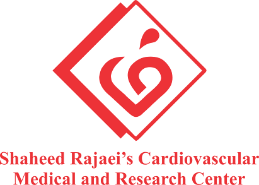 Pros & Cons
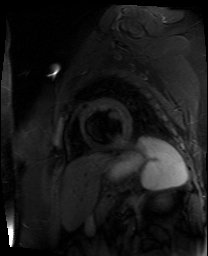 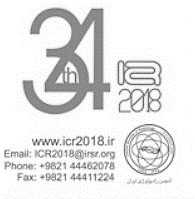 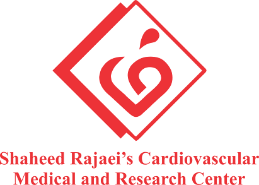 Pros & Cons
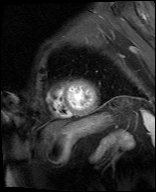 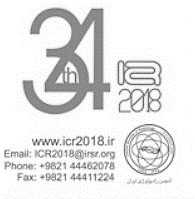 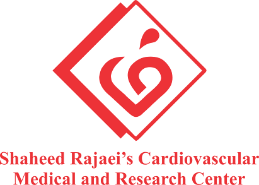 Pros & Cons
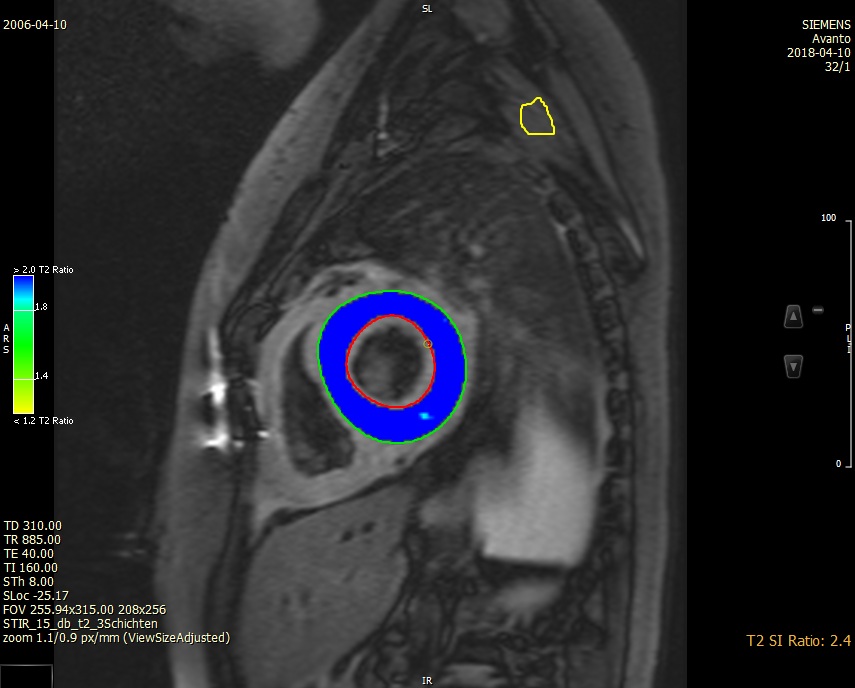 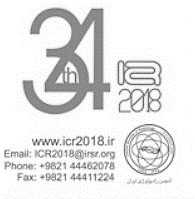 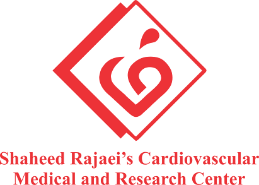 T2-Mapping
GRE-based T2 Mapping:

T2_3pt_3recovHB_gre (~11 second breath hold) 
T2_3pt_3recovHB_trufi (~11 second breath hold)


TSE-based T2 Mapping
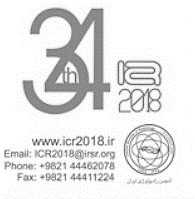 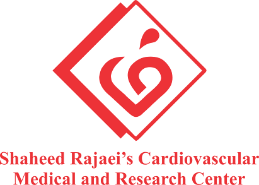 GRE-based T2-Mapping
T2_3pt_3recovHB_gre (~11 second breath hold) 
T2_3pt_3recovHB_trufi (~11 second breath hold)
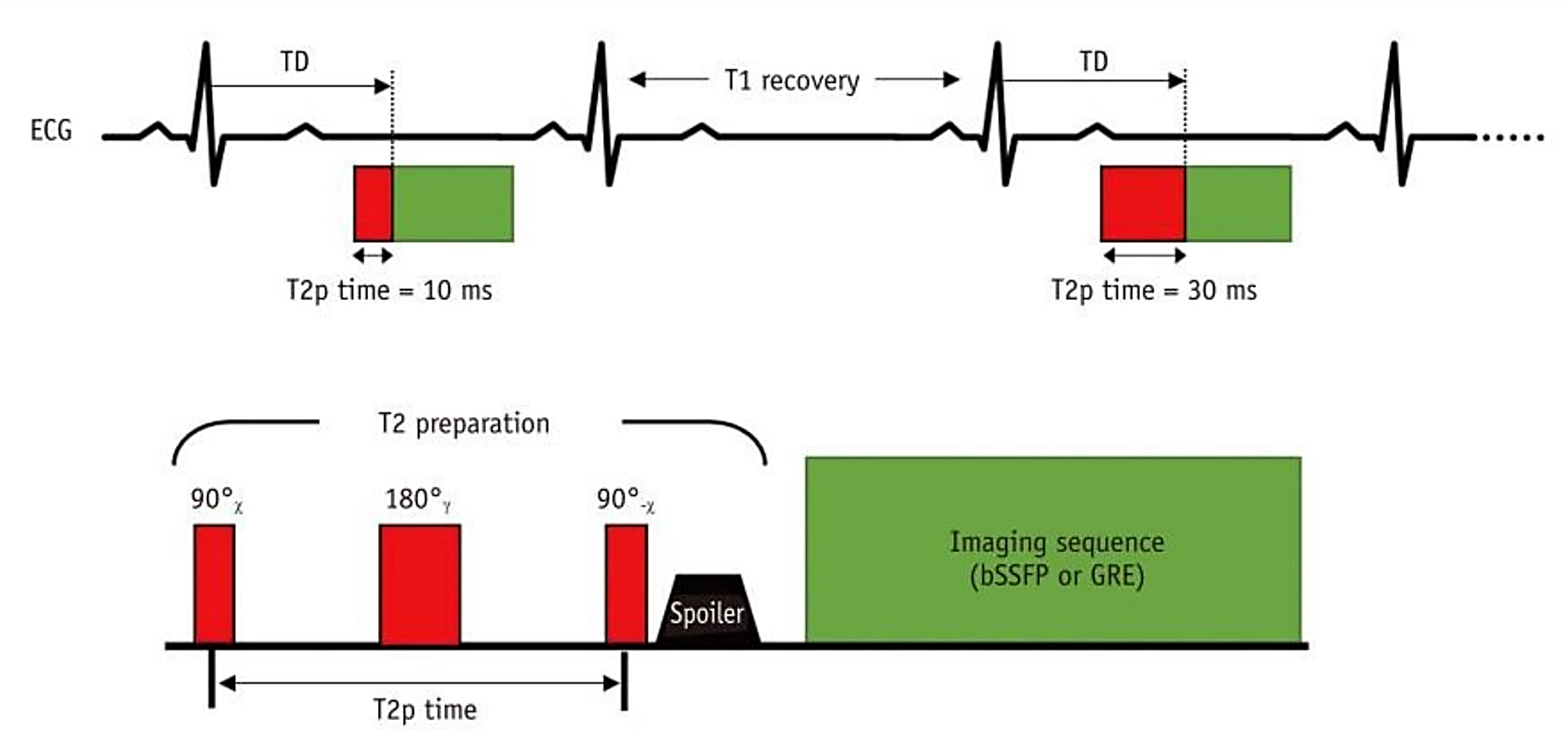 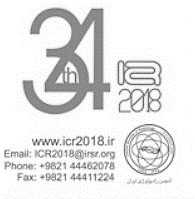 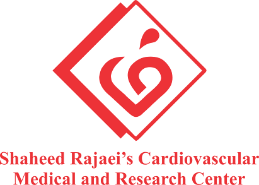 GRE-based T2-Mapping
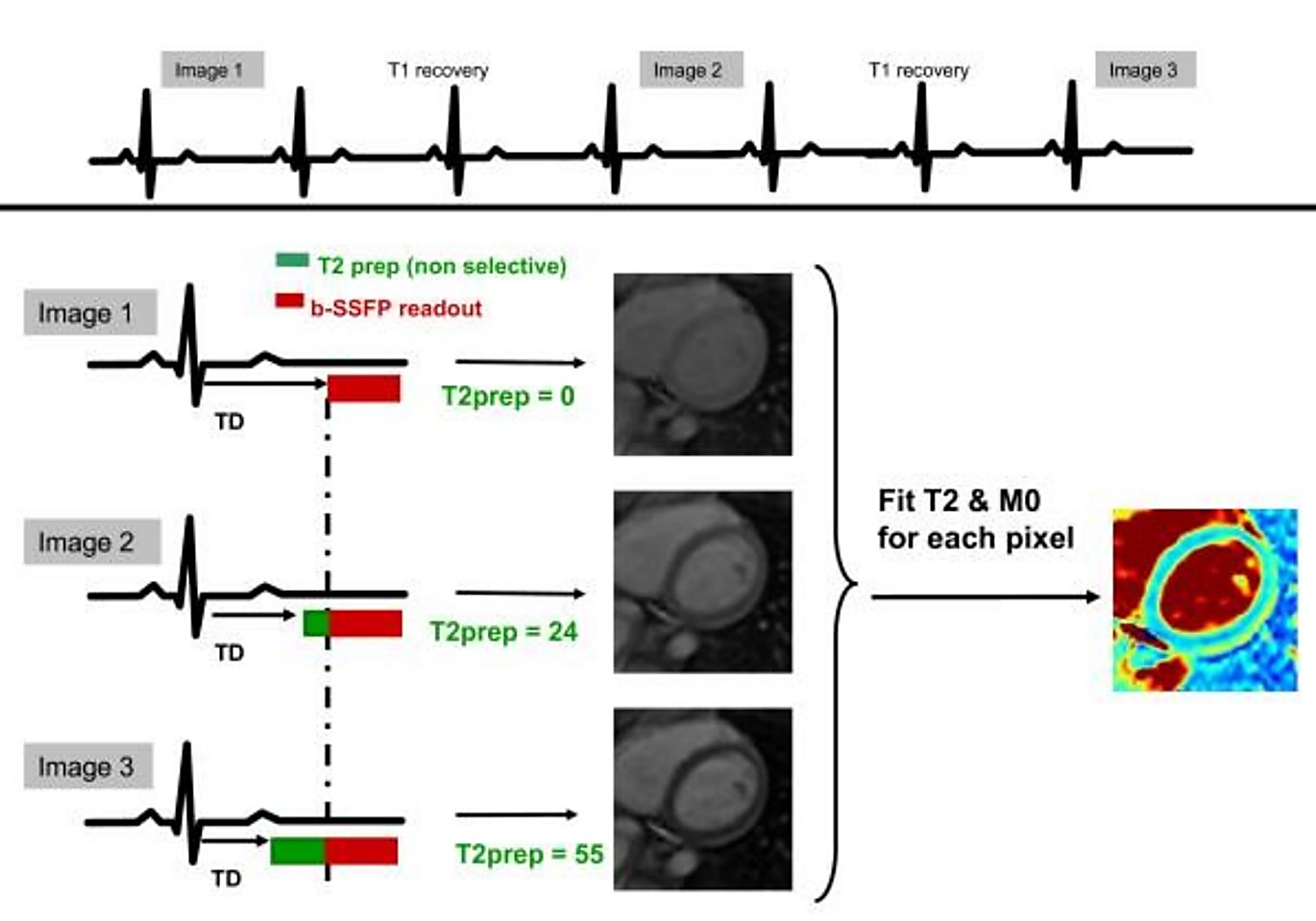 T2-prep TFI: 
he TET2P times:
0 ms 
24 ms 
55 ms
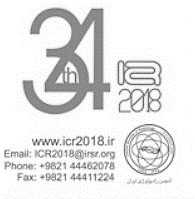 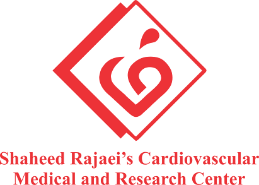 TSE-based T2-Mapping
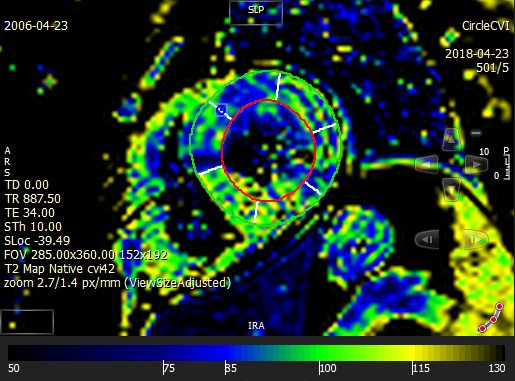 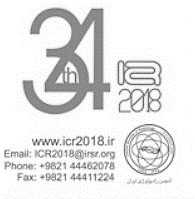 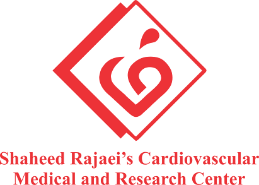 GRE-based T2-Mapping Seq. Tab
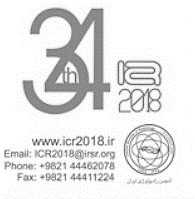 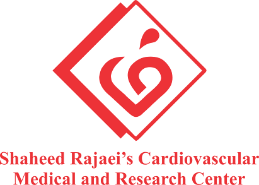 GRE-based T2-Mapping Parameters
Parameter map type:
This selection controls the type of parameter map (T1/T2/T2*)

No. Of T2 preps:
Represents the number of T2-prepared images used for T2 fitting. The minimum value is 3 and the maximum value is 12. 

T2 prep duration (array)
Represents the T2 prep duration. The array ranges from 1 to the number selected in “No. of T2 Preps”

Motion correction:
 If selected, motion correction will be performed before curve-fitting and map generation. 

Recovery HB:
This parameter controls the number of heartbeats that are used for recovery of the magnetization before the next T2p and readout. During the recovery heartbeats, the sequence plays gradient noises so that the subject doesn’t assume that the scan has finished and inadvertently start breathing. 

Systolic imaging:
This checkbox should be enabled if imaging is performed during systole. It prevents possible SAR warnings in the case of a short trigger delay by including the time during diastole in the SAR calculations.
GRE-based T2-Mapping Tips & Tricks
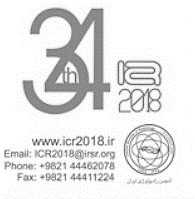 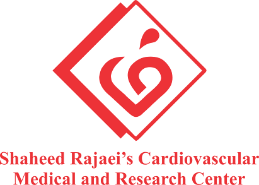 The scan window must be positioned during diastole.

For DCM patients, gate through systole.

the maximum T2p value be in the vicinity of the expected T2 of the tissue being imaged. ***

If patient is cooperative, select more of the No. Of T2 preps.

For RR interval > 1000, select Recovery HB to 2-3.

*** Bottomley PA, Foster TH, Argersinger RE, Pfeifer LM: A review of normal tissue hydrogen NMR relaxation times and relaxation mechanisms from 1-100 MHz: dependence on tissue type, NMR frequency, temperature, species, excision, and age. Med Phys 1984, 11:425-448.
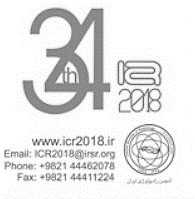 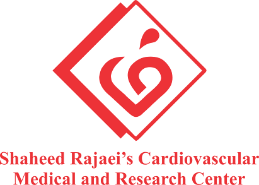 GRE-based T2-Mapping Tips & Tricks
T2-prep tfi overestimates T2 values (for its Linear Sequential Trajectory).

T2-prep tfi has higher SNR compared with T2-prep tfl.

T2-prep tfl has a linear centric trajectory.


The reason for keeping a linear readout for TrueFisp is to avoid artifacts due to off resonance. The error in T2 estimate using a linear TrueFisp is due to T1 effects between the T2p and the center of the readout. T2 mapping is not recommended post contrast, but its worth noting that if the linear TrueFisp version is run post contrast, the shorter T1 may result in large errors
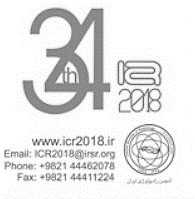 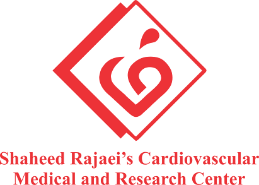 Comparison of GRE-based T2-Mapping Sequences
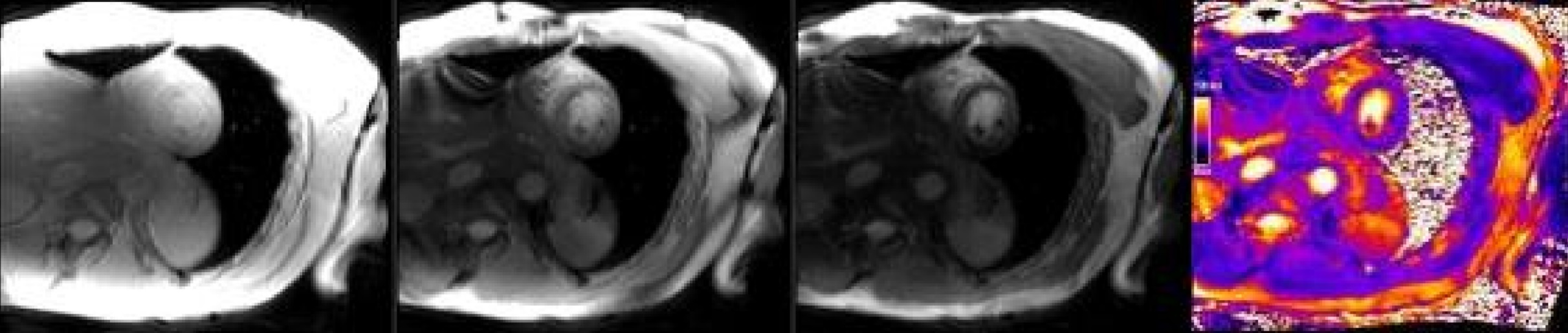 Fl
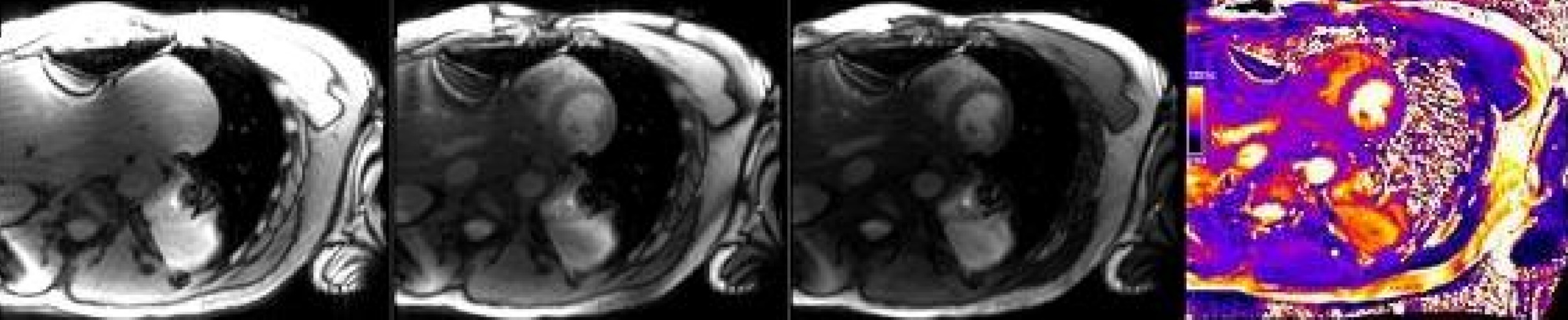 Tfi
T2prep TE = 25 ms
T2prep TE = 25 ms
T2prep TE = 55 ms
T2prep TE = 0 ms
T2-Maps
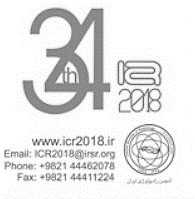 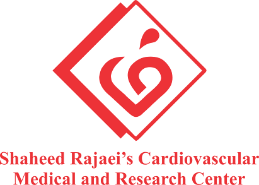 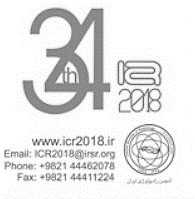 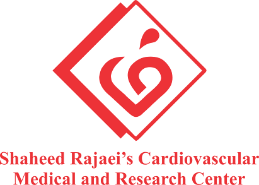 Thank You So Much